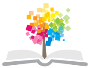 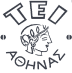 Ανοικτά Ακαδημαϊκά Μαθήματα στο ΤΕΙ Αθήνας
Θεωρία πλοίου ΙΙ (Θ)
Ενότητα 7: Η έλικα και η γεωμετρία της
Αλέξανδρος Θεοδουλίδης, Επικ.Καθηγητής
Τμήμα Ναυπηγών Μηχανικών Τ.Ε.
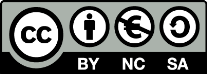 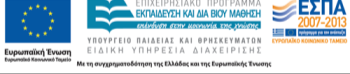 Πρόδρομοι της σύγχρονης έλικας 1/6
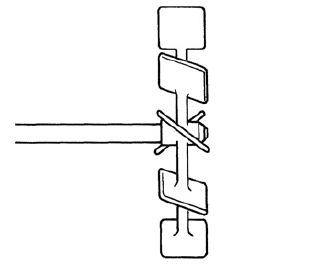 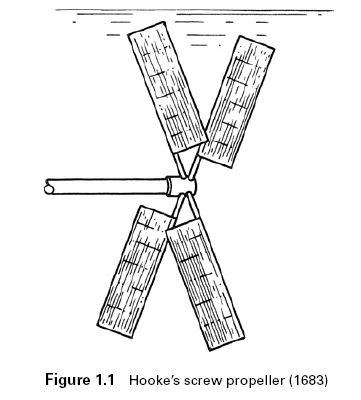 Έλικα Bernoulli
Έλικα Hooke
1
Πρόδρομοι της σύγχρονης έλικας 2/6
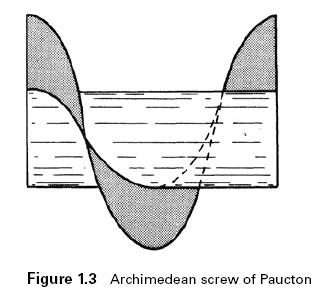 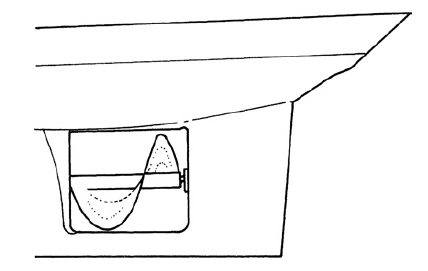 Έλικα Αρχιμήδη
2
Πρόδρομοι της σύγχρονης έλικας 3/6
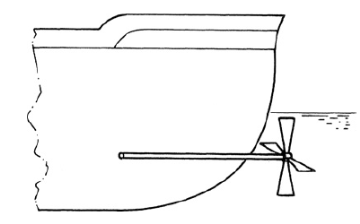 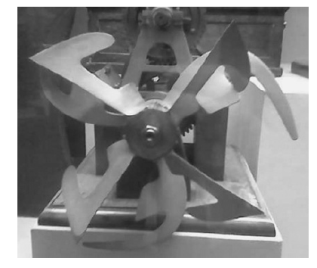 Έλικα Bramah (1785)
Σύστημα αντιστρόφως περιστρεφόμενων ελίκων Erricson (1836)
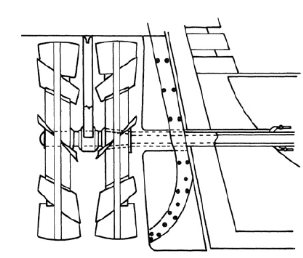 Σύστημα αντιστρόφως περιστρεφόμενων ελίκων
 de Bay
3
Πρόδρομοι της σύγχρονης έλικας 4/6
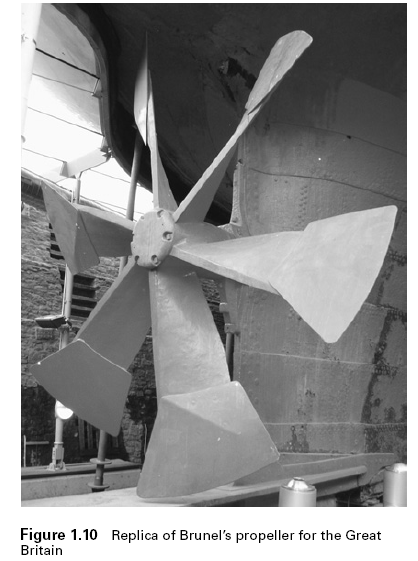 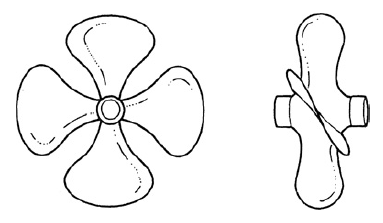 Έλικα Napoleon (1842)
Ομοίωμα έλικας Brunel – Πλοίο GREAT BRITAIN
4
Πρόδρομοι της σύγχρονης έλικας 5/6
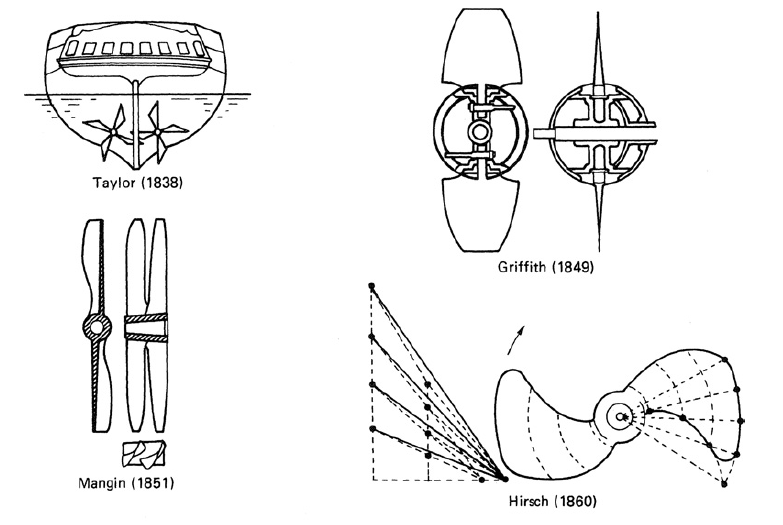 5
Πρόδρομοι της σύγχρονης έλικας 6/6
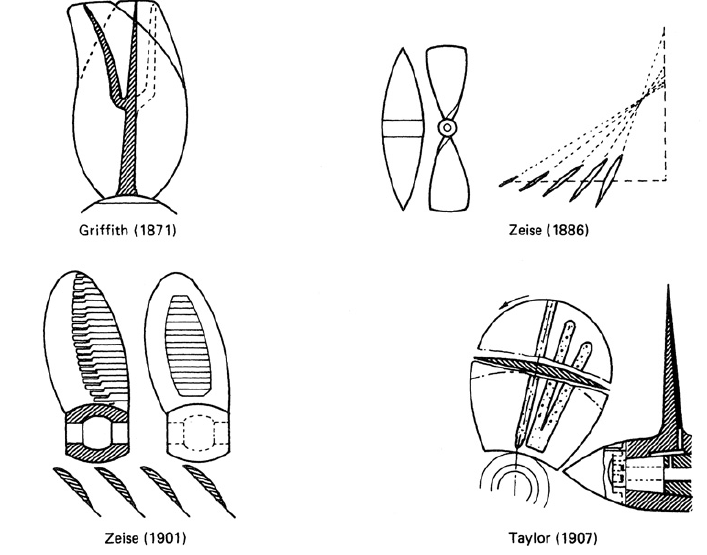 6
Σύγχρονα Συστήματα Πρόωσης Έλικα 1/5
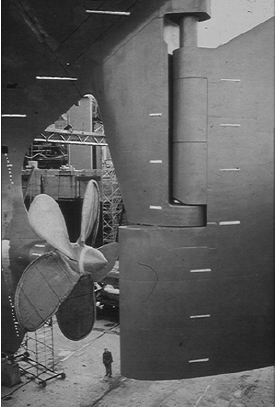 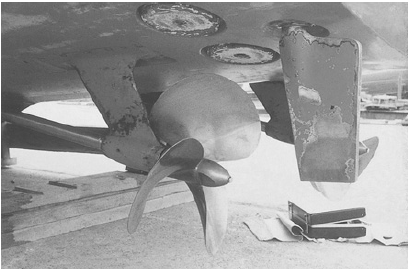 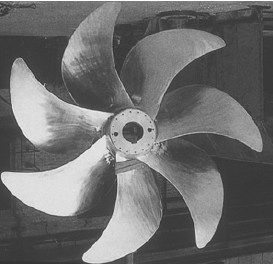 7
Σύγχρονα Συστήματα Πρόωσης Έλικα 2/5
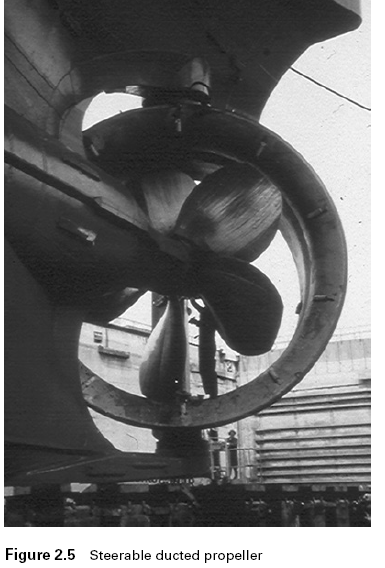 Μονάδα Αζιμούθιου σε δακτύλιο
8
Σύγχρονα Συστήματα Πρόωσης Έλικα 3/5
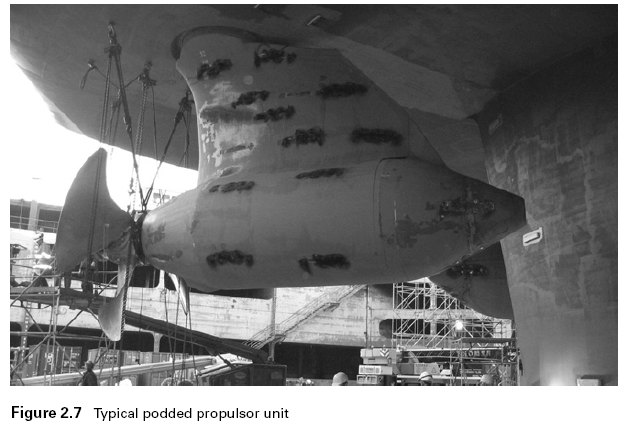 Σύγχρονη έλικα
9
Σύγχρονα Συστήματα Πρόωσης Έλικα 4/5
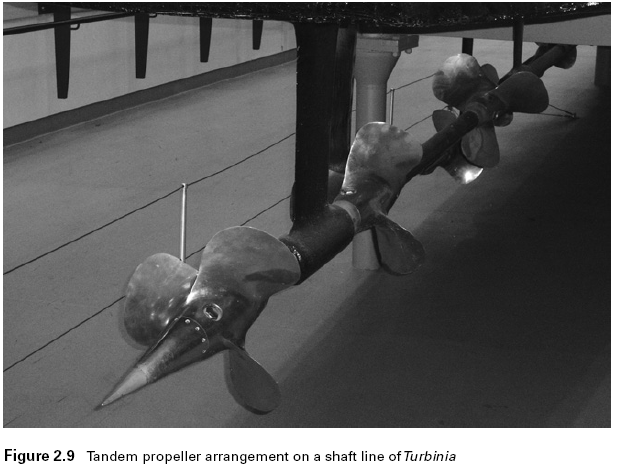 Έλικα Tandem
10
Σύγχρονα Συστήματα Πρόωσης Έλικα 5/5
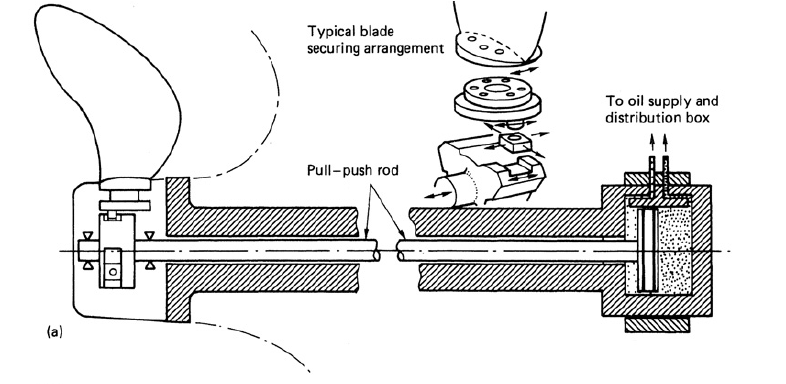 11
Σύγχρονα Συστήματα Πρόωσης Άλλα μέσα 1/5
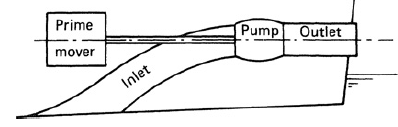 Water Jet
12
Σύγχρονα Συστήματα Πρόωσης Άλλα μέσα 2/5
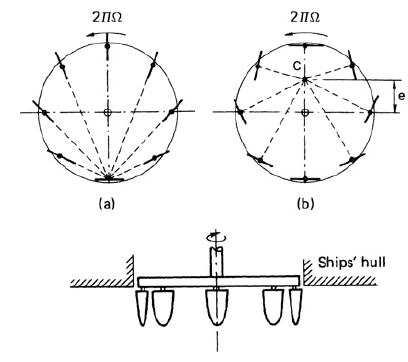 Έλικες καθέτου άξονα
13
Σύγχρονα Συστήματα Πρόωσης Άλλα μέσα 3/5
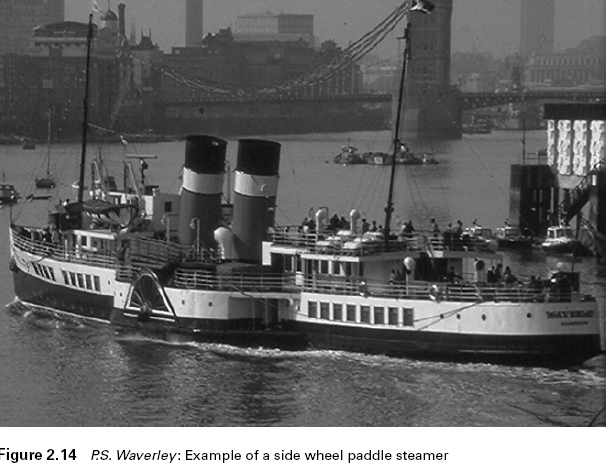 Πλευρικός τροχός ατμόπλοιου
14
Σύγχρονα Συστήματα Πρόωσης Άλλα μέσα 4/5
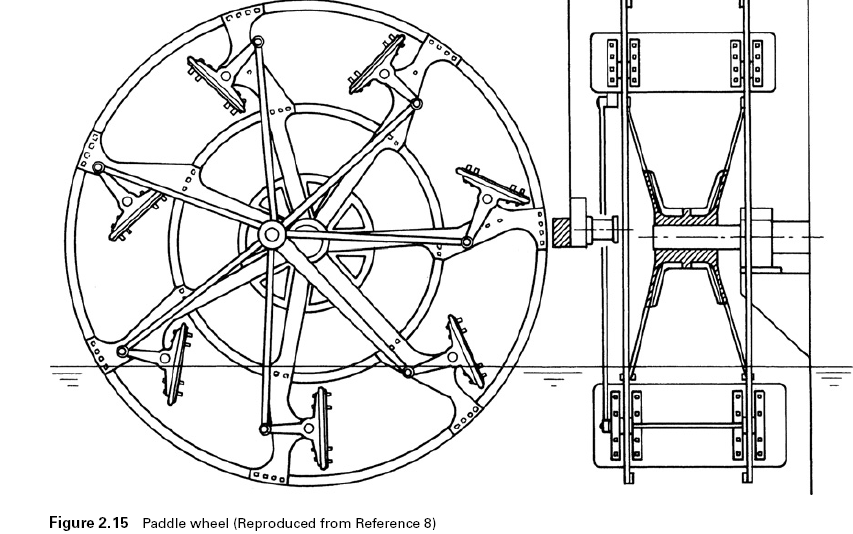 Πλευρικός τροχός
15
Σύγχρονα Συστήματα Πρόωσης Άλλα μέσα 5/5
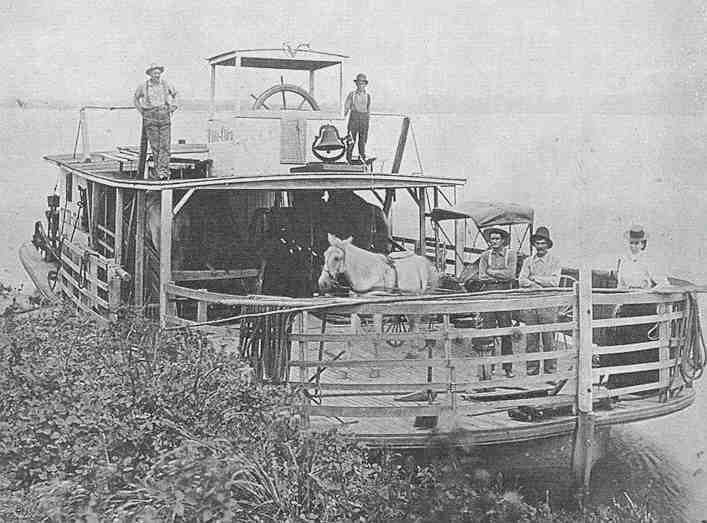 Μηχανή ενός ίππου
16
Γεωμετρία έλικας 1/8
Γραμμή αναφοράς πτερυγίου
Γραμμή αναφοράς έλικας
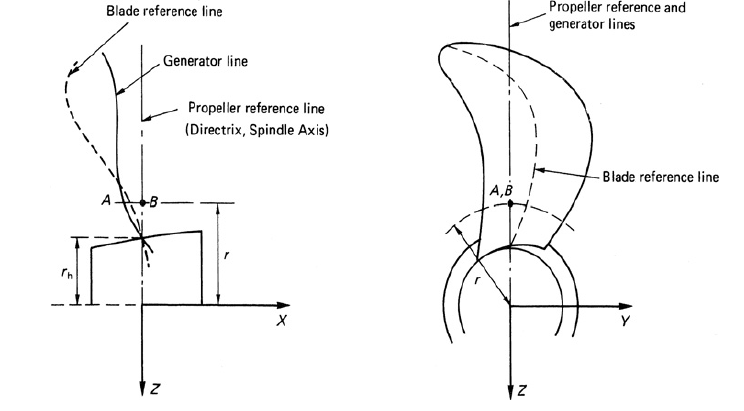 γενέτειρα
Γραμμή αναφοράς έλικας
Γραμμή αναφοράς πτερυγίου
Γραμμές αναφοράς πτερυγίου
17
Γεωμετρία έλικας 2/8
Trailing edge
Face
Fillet area
Hub or Boss
Hub or Boss Cap
Leading edge
Back
Propeller shaft
Stern tube bearing
Stern tube
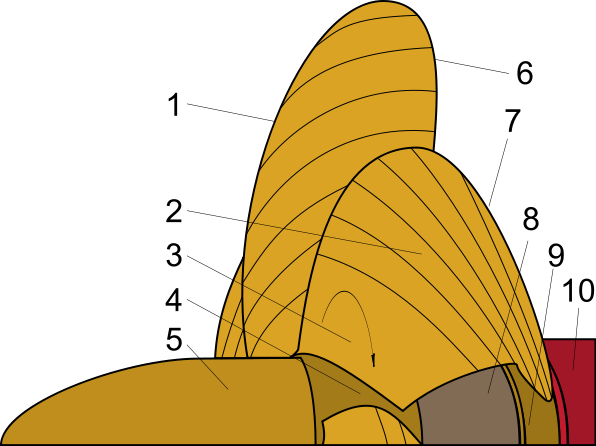 “Sketch propeller”, από BoH διαθέσιμο με άδεια CC BY-SA 3.0
18
Γεωμετρία έλικαςΕλικοειδής επιφάνεια
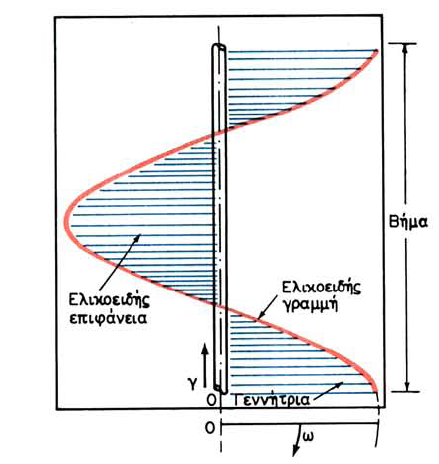 19
Γεωμετρία έλικας 3/8
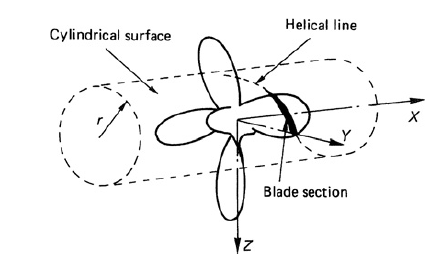 Ορισμός κυλινδρικής τομής πτερυγίου
20
Γεωμετρία έλικας 4/8
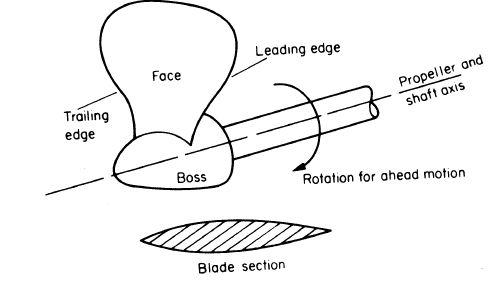 Χείλος πρόσπτωσης
πρόσωπο
Χείλος εκφυγής
πλύμνη
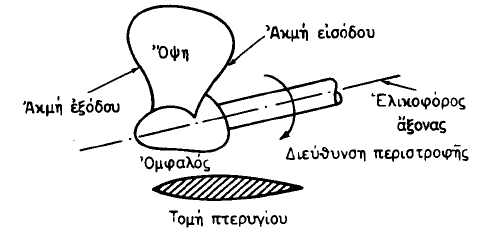 Πτερύγιο έλικας
21
Γεωμετρία έλικας -Βήμα
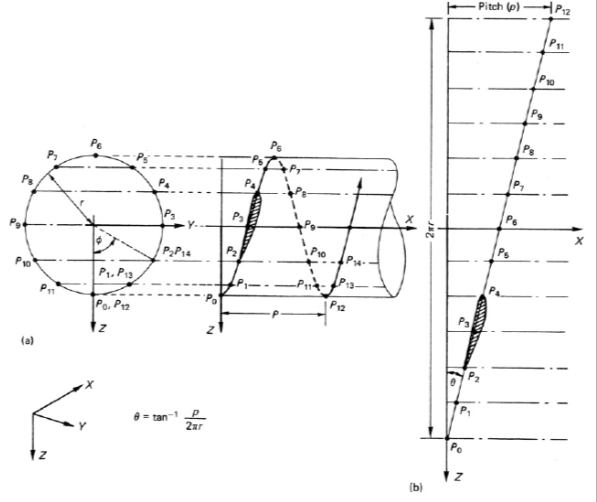 Βήμα της ελικοειδούς επιφάνειας ονομάζεται η απόσταση που διανύει η γενέτειρα κατά την κατεύθυνση του άξονα περιστροφής , όταν πραγματοποιηθεί μια πλήρης περιστροφή.
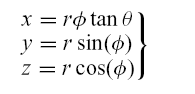 22
Γεωμετρία έλικας - Βήμα
(πιο σύνηθες)
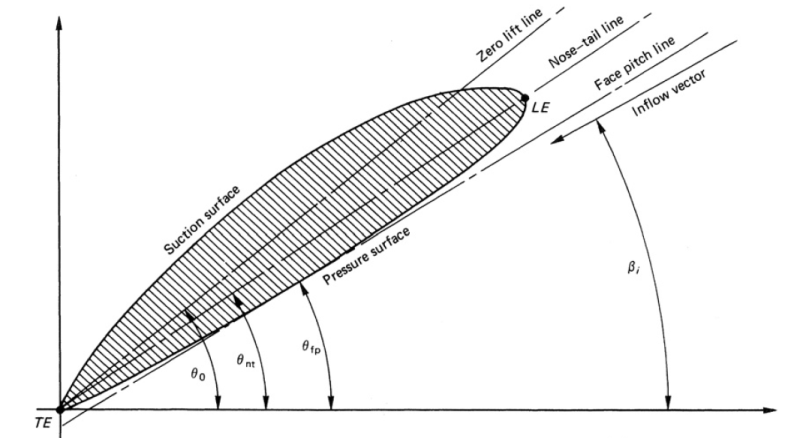 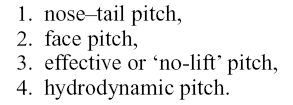 Στις σύγχρονες έλικες το βήμα μεταβάλλεται ομαλά κατά μήκος της ακτίνας ενός πτερυγίου. Στην περίπτωση αυτή ο όρος βήμα αναφέρεται σε κάποιο συγκεκριμένο σημείο της ακτίνας.
23
Γεωμετρία έλικας – πλευρική απόκλιση
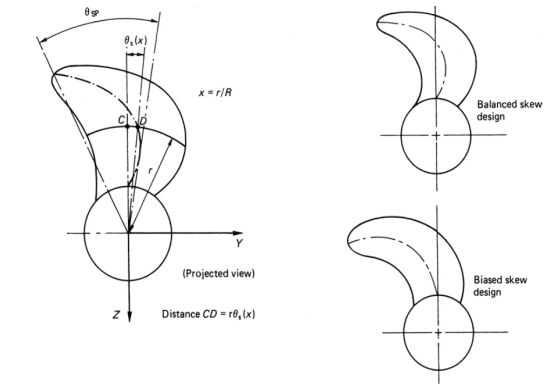 Η γωνία στρέβλωσης (skew angle) θs(x)  σε μια συγκεκριμένη τομή του πτερυγίου, είναι η γωνία ανάμεσα στην γραμμή αναφοράς του πτερυγίου και μιας γραμμής που διέρχεται από το κέντρο του ελικοφόρου άξονα και το μέσο της χορδής στη διατομή με αδιάστατη ακτίνα x.
Ως γωνία στρέβλωσης της έλικας (θsp) ορίζεται ως η μέγιστη γωνία μεταξύ δύο ευθειών οι οποίες διέρχονται από το κέντρο του ελικοφόρου άξονα και το μέσο των χορδών δύο οποιωνδήποτε διατομών, στο επίπεδο προβολής της έλικας.
24
Γεωμετρία έλικας –διαμήκης απόκλιση
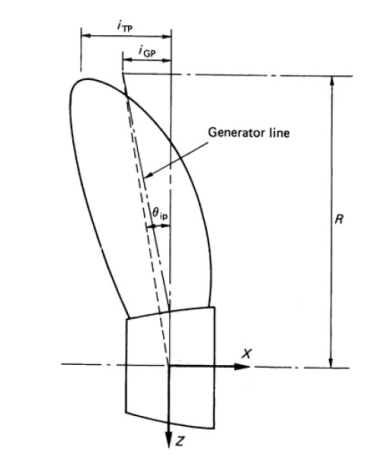 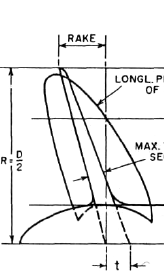 25
Ορισμός διαμήκους απόκλισης ακροπτερυγίου
Γεωμετρία έλικας 5/8
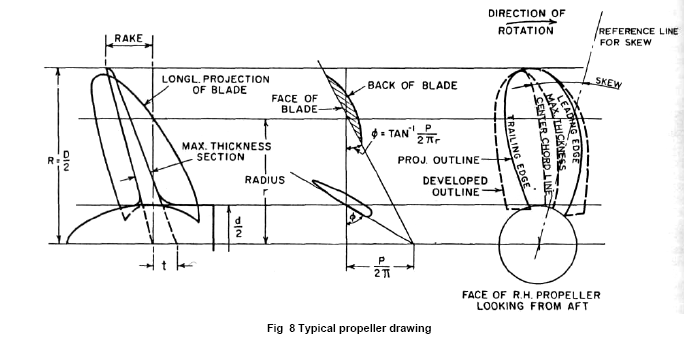 26
Τυπικό σχέδιο έλικας
Γεωμετρία έλικας – προβαλλόμενη και ανεπτυγμένη επιφάνεια
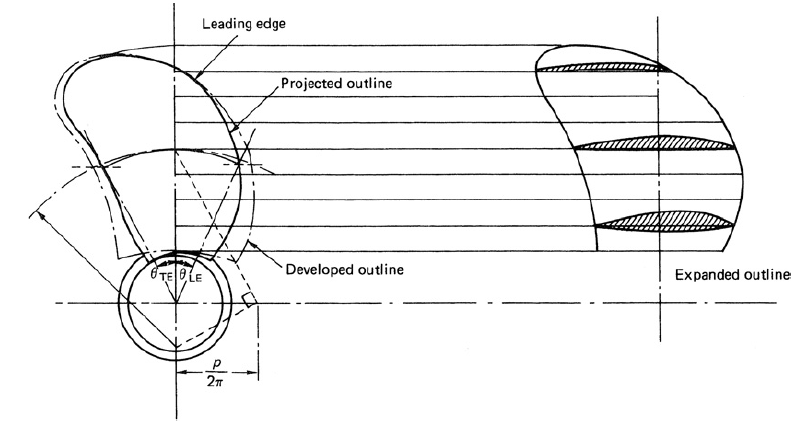 27
Γεωμετρία έλικας - Ορισμοί
28
Γεωμετρία έλικας – Τομή πτερυγίου
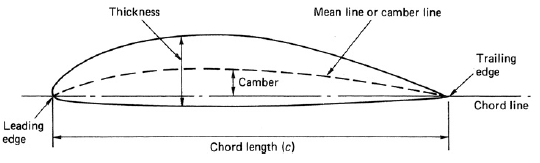 Γεωμετρικά χαρακτηριστικά αεροτομής
29
Γεωμετρία έλικας 6/8
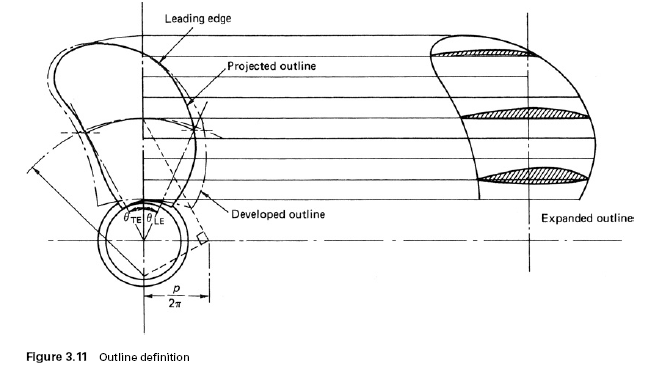 30
Ορισμός περιγράμματος
Γεωμετρία έλικας 7/8
Ορίζονται οι ακόλουθες επιφάνειες:
Επιφάνεια κυκλικού δίσκου Ao 
Προβεβλημένη επιφάνεια έλικας (Projected area) AP
Ανεπτυγμένη επιφάνεια έλικας (Developed area) AD
Εκτεταμένη επιφάνεια έλικας (Expanded area) AE
Τύπος Buril
C(r) το μήκος χορδής συναρτήσει της ακτίνας
31
Γεωμετρία έλικας 8/8
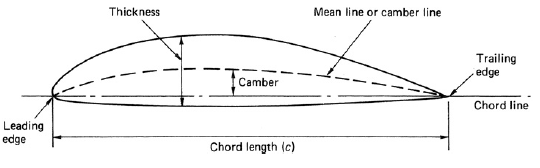 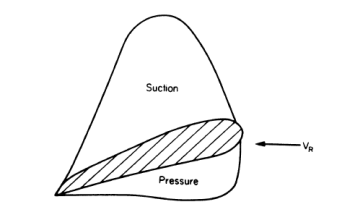 Γεωμετρικά χαρακτηριστικά αεροτομής
Κατανομή πίεσης αεροτομής
32
Γεωμετρία έλικας – ολίσθηση 1/2
33
Γεωμετρία έλικας – ολίσθηση 2/2
όπου: 
Ρ το βήμα της έλικας σε m ή ft.
Ν οι στροφές της έλικας ανά λεπτό.
V η ταχύτητα τού πλοίου (απόλυτη) σε σχέση με το βυθό σε μέτρα ανά λεπτό ή πόδια ανά λεπτό αντίστοιχα.
Va η ταχύτητα του νερού πού περιβάλλει στην έλικα σε μέτρα ανά λεπτό ή πόδια ανά λεπτό αντίστοιχα (ταχύτητα προχωρήσεως).
Η ταχύτητα Va είναι μικρότερη από τη V στον ομόρου (απόνερα) τού πλοίου. Οι δύο ταχύτητες συνδέονται με τη σχέση: Va = (1 — W) V	
όπου: το (1 — W) ονομάζεται συντελεστής ομόρου, έχει τιμή μικρότερη από τη μονάδα και εξαρτάται από τη μορφή του πλοίου.
34
Κατασκευαστικό σχέδιο έλικας
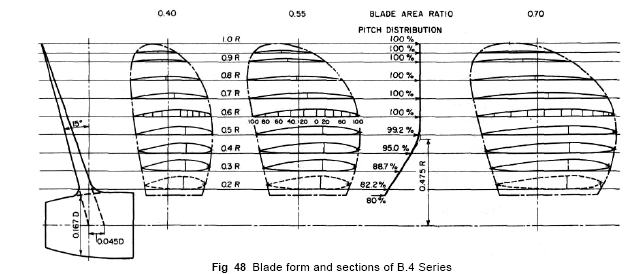 Μορφή πτερυγίου σειράς Β.4
35
Τυπολόγιο ελίκων
36
Βιβλιογραφία
J S Carlton, «Marine Propellers and Propulsion», Butterworth-Heinemann, 2007.
K.J. Rawson, E.C. Tupper, “Basic Ship Theory”, Addison Welsey Longman Limited.
Bertram, “Practical ship hydrodynamics”.
37
Τέλος Ενότητας
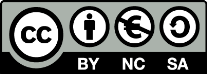 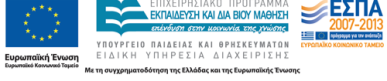 Σημειώματα
Σημείωμα Αναφοράς
Copyright Τεχνολογικό Εκπαιδευτικό Ίδρυμα Αθήνας, Αλέξανδρος Θεοδουλίδης 2014. Αλέξανδρος Θεοδουλίδης. «Θεωρία πλοίου ΙΙ (Θ). Ενότητα 7: Η έλικα και η γεωμετρία της». Έκδοση: 1.0. Αθήνα 2014. Διαθέσιμο από τη δικτυακή διεύθυνση: ocp.teiath.gr.
Σημείωμα Αδειοδότησης
Το παρόν υλικό διατίθεται με τους όρους της άδειας χρήσης Creative Commons Αναφορά, Μη Εμπορική Χρήση Παρόμοια Διανομή 4.0 [1] ή μεταγενέστερη, Διεθνής Έκδοση.   Εξαιρούνται τα αυτοτελή έργα τρίτων π.χ. φωτογραφίες, διαγράμματα κ.λ.π., τα οποία εμπεριέχονται σε αυτό. Οι όροι χρήσης των έργων τρίτων επεξηγούνται στη διαφάνεια  «Επεξήγηση όρων χρήσης έργων τρίτων». 
Τα έργα για τα οποία έχει ζητηθεί άδεια  αναφέρονται στο «Σημείωμα  Χρήσης Έργων Τρίτων».
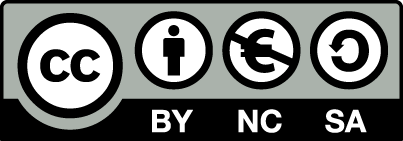 [1] http://creativecommons.org/licenses/by-nc-sa/4.0/ 
Ως Μη Εμπορική ορίζεται η χρήση:
που δεν περιλαμβάνει άμεσο ή έμμεσο οικονομικό όφελος από την χρήση του έργου, για το διανομέα του έργου και αδειοδόχο
που δεν περιλαμβάνει οικονομική συναλλαγή ως προϋπόθεση για τη χρήση ή πρόσβαση στο έργο
που δεν προσπορίζει στο διανομέα του έργου και αδειοδόχο έμμεσο οικονομικό όφελος (π.χ. διαφημίσεις) από την προβολή του έργου σε διαδικτυακό τόπο
Ο δικαιούχος μπορεί να παρέχει στον αδειοδόχο ξεχωριστή άδεια να χρησιμοποιεί το έργο για εμπορική χρήση, εφόσον αυτό του ζητηθεί.
Επεξήγηση όρων χρήσης έργων τρίτων
Δεν επιτρέπεται η επαναχρησιμοποίηση του έργου, παρά μόνο εάν ζητηθεί εκ νέου άδεια από το δημιουργό.
©
διαθέσιμο με άδεια CC-BY
Επιτρέπεται η επαναχρησιμοποίηση του έργου και η δημιουργία παραγώγων αυτού με απλή αναφορά του δημιουργού.
διαθέσιμο με άδεια CC-BY-SA
Επιτρέπεται η επαναχρησιμοποίηση του έργου με αναφορά του δημιουργού, και διάθεση του έργου ή του παράγωγου αυτού με την ίδια άδεια.
διαθέσιμο με άδεια CC-BY-ND
Επιτρέπεται η επαναχρησιμοποίηση του έργου με αναφορά του δημιουργού. 
Δεν επιτρέπεται η δημιουργία παραγώγων του έργου.
διαθέσιμο με άδεια CC-BY-NC
Επιτρέπεται η επαναχρησιμοποίηση του έργου με αναφορά του δημιουργού. 
Δεν επιτρέπεται η εμπορική χρήση του έργου.
Επιτρέπεται η επαναχρησιμοποίηση του έργου με αναφορά του δημιουργού
και διάθεση του έργου ή του παράγωγου αυτού με την ίδια άδεια.
Δεν επιτρέπεται η εμπορική χρήση του έργου.
διαθέσιμο με άδεια CC-BY-NC-SA
διαθέσιμο με άδεια CC-BY-NC-ND
Επιτρέπεται η επαναχρησιμοποίηση του έργου με αναφορά του δημιουργού.
Δεν επιτρέπεται η εμπορική χρήση του έργου και η δημιουργία παραγώγων του.
διαθέσιμο με άδεια 
CC0 Public Domain
Επιτρέπεται η επαναχρησιμοποίηση του έργου, η δημιουργία παραγώγων αυτού και η εμπορική του χρήση, χωρίς αναφορά του δημιουργού.
Επιτρέπεται η επαναχρησιμοποίηση του έργου, η δημιουργία παραγώγων αυτού και η εμπορική του χρήση, χωρίς αναφορά του δημιουργού.
διαθέσιμο ως κοινό κτήμα
χωρίς σήμανση
Συνήθως δεν επιτρέπεται η επαναχρησιμοποίηση του έργου.
Διατήρηση Σημειωμάτων
Οποιαδήποτε αναπαραγωγή ή διασκευή του υλικού θα πρέπει να συμπεριλαμβάνει:
το Σημείωμα Αναφοράς
το Σημείωμα Αδειοδότησης
τη δήλωση Διατήρησης Σημειωμάτων
το Σημείωμα Χρήσης Έργων Τρίτων (εφόσον υπάρχει)
μαζί με τους συνοδευόμενους υπερσυνδέσμους.
Χρηματοδότηση
Το παρόν εκπαιδευτικό υλικό έχει αναπτυχθεί στo πλαίσιo του εκπαιδευτικού έργου του διδάσκοντα.
Το έργο «Ανοικτά Ακαδημαϊκά Μαθήματα στο ΤΕΙ Αθηνών» έχει χρηματοδοτήσει μόνο την αναδιαμόρφωση του εκπαιδευτικού υλικού. 
Το έργο υλοποιείται στο πλαίσιο του Επιχειρησιακού Προγράμματος «Εκπαίδευση και Δια Βίου Μάθηση» και συγχρηματοδοτείται από την Ευρωπαϊκή Ένωση (Ευρωπαϊκό Κοινωνικό Ταμείο) και από εθνικούς πόρους.
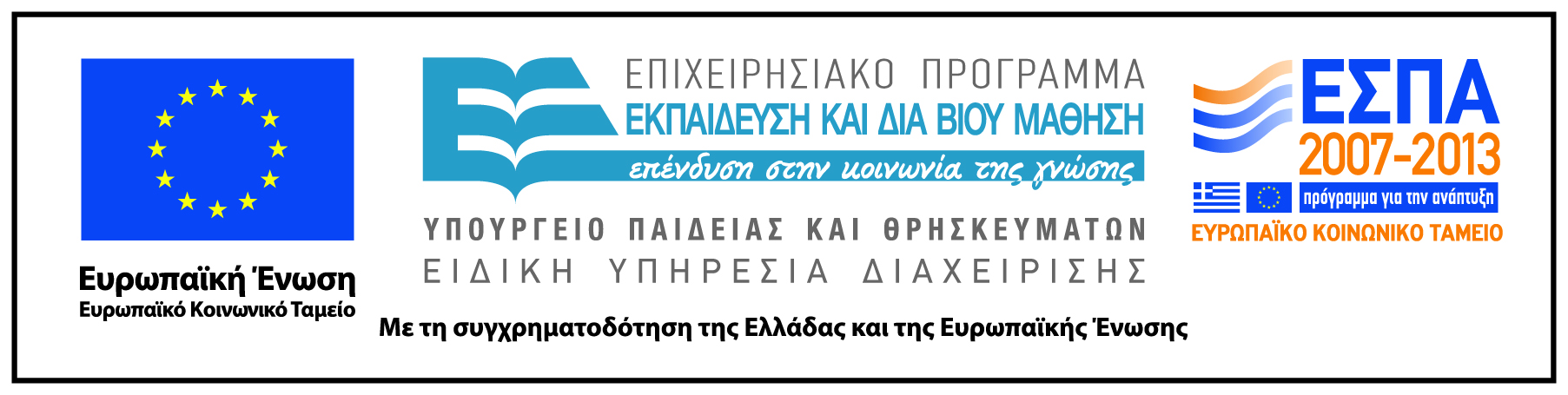